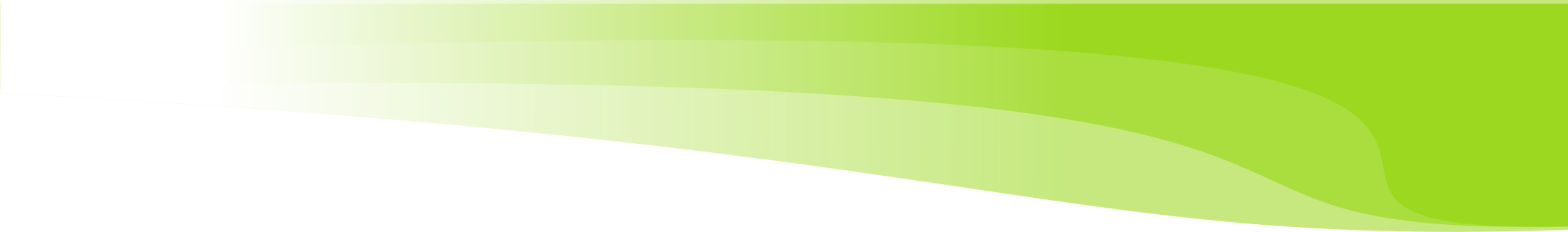 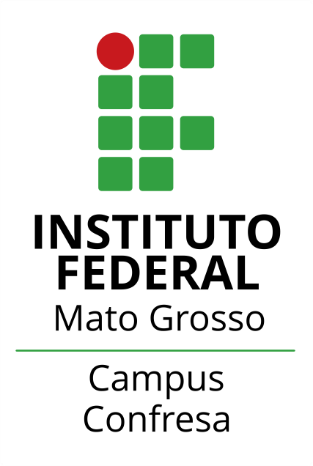 INSTITUTO FEDERAL DE EDUCAÇÃO, CIÊNCIA E TECNOLOGIA DE MATO GROSSO – Campus Confresa
CURSO
DISCIPLINA




TÍTULO DO TRABALHO


Autor(a):
Orientador(a):
Co-orientador(a):


Confresa-MT/ano
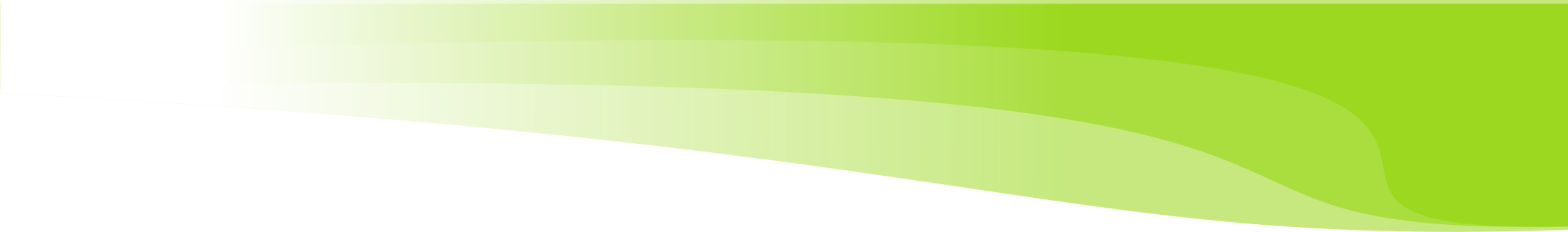 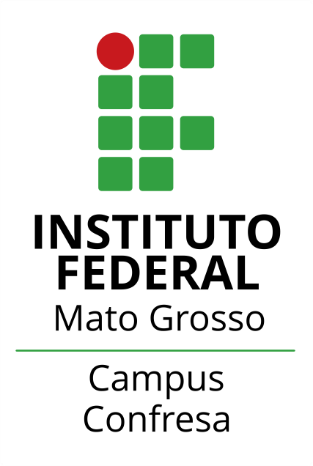 INTRODUÇÃO
Apresentar o tema;

Delimitar;

Aportes teóricos;

Justificativas;
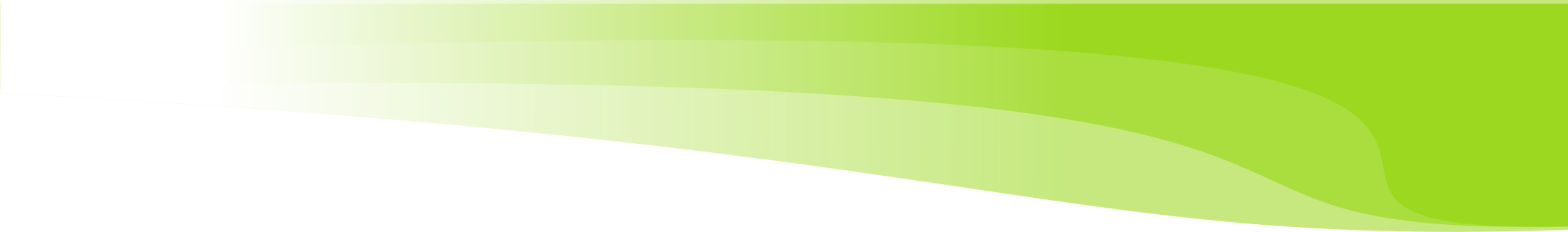 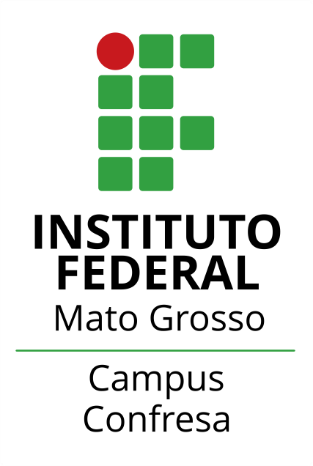 OBJETIVO GERAL
Aquele que responda o seu problema;
Verbo....
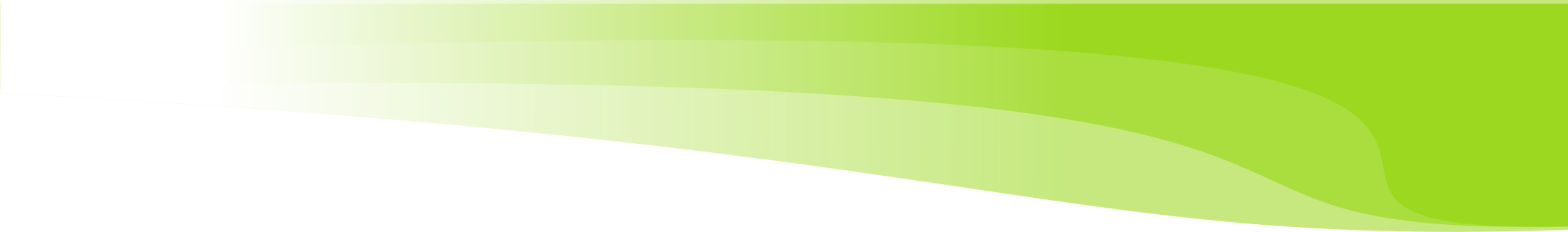 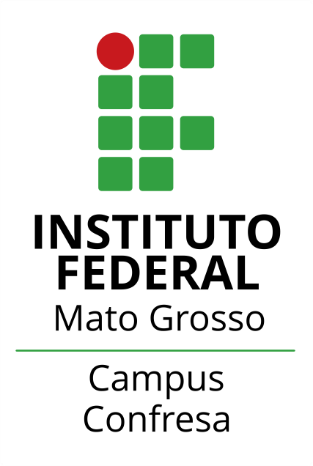 METODOLOGIA
Caracterização da pesquisa (natureza, tipo, abordagem,...);

O que foi/vai ser pesquisado?

Quando?

Onde?

Público envolvido?
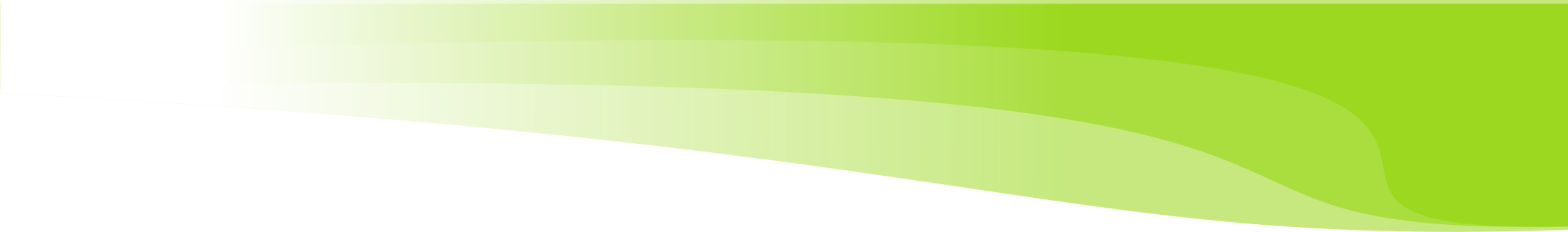 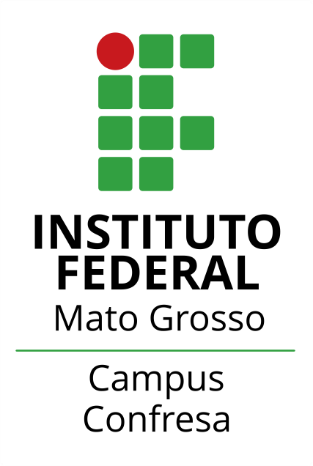 METODOLOGIA
Como foi/será investigado?

Quais instrumentos foram/serão utilizados para coleta de dados?

Como os dados foram/serão analisados?
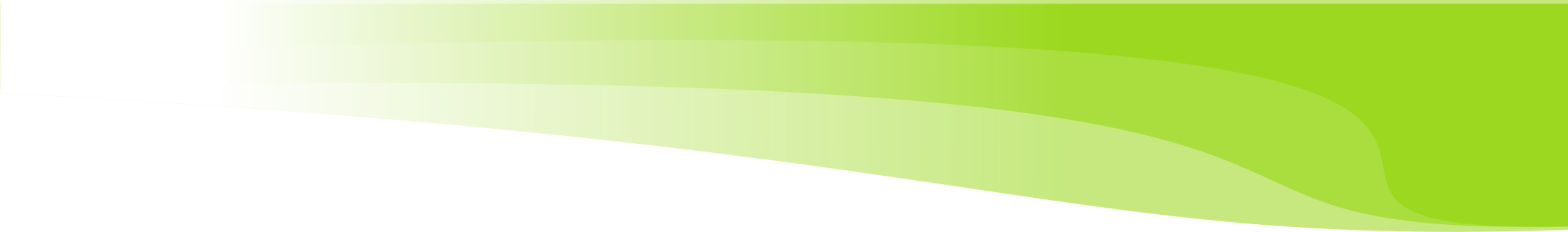 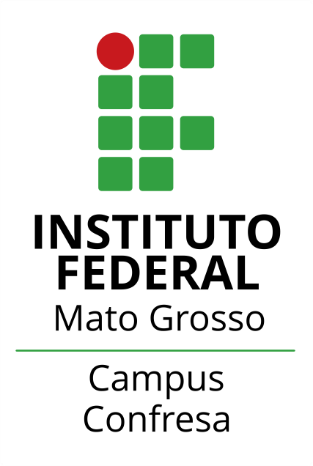 RESULTADOS
Apresentar os resultados obtidos/esperados a partir das análises realizadas através da metodologia aplicada pelo pesquisador;

Essa pesquisa pretende chegar a ...

Espera-se ...
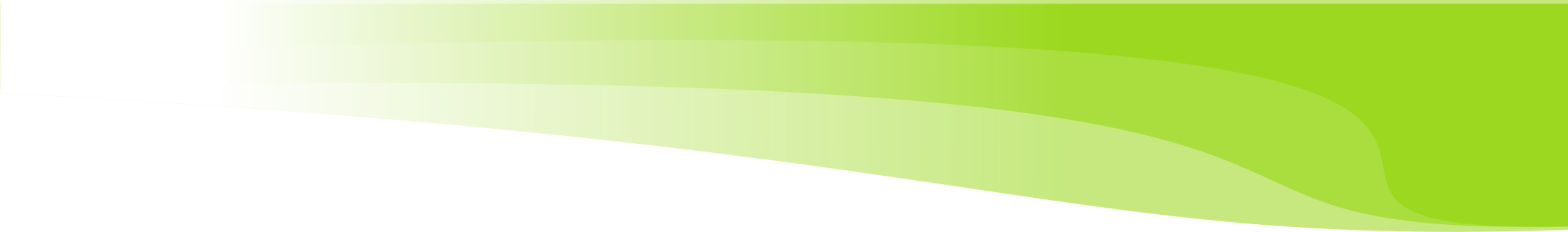 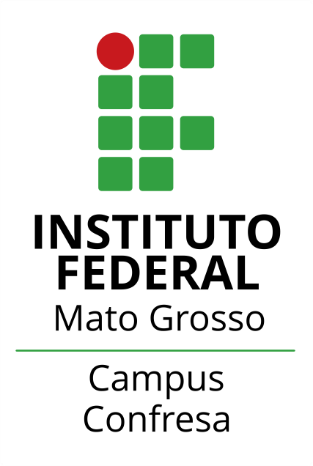 CONSIDERAÇÕES FINAIS
Apresentar saberes construídos a partir dos resultados da pesquisa;

Os objetivos foram atendidos?
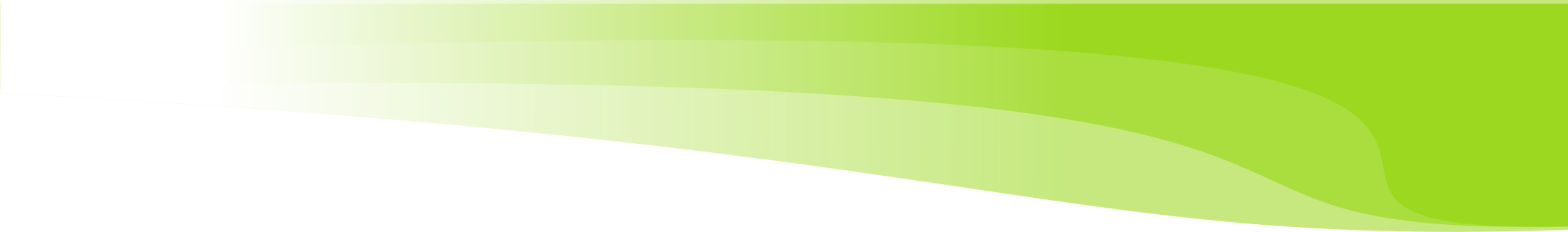 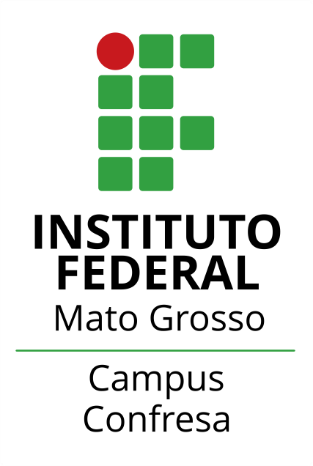 REFERÊNCIAS BIBLIOGRÁFICAS
Listar todos os aportes teóricos utilizados para a confecção do trabalho, para apresentar quais obras/autores deram/darão sustentação para o estudo/trabalho;
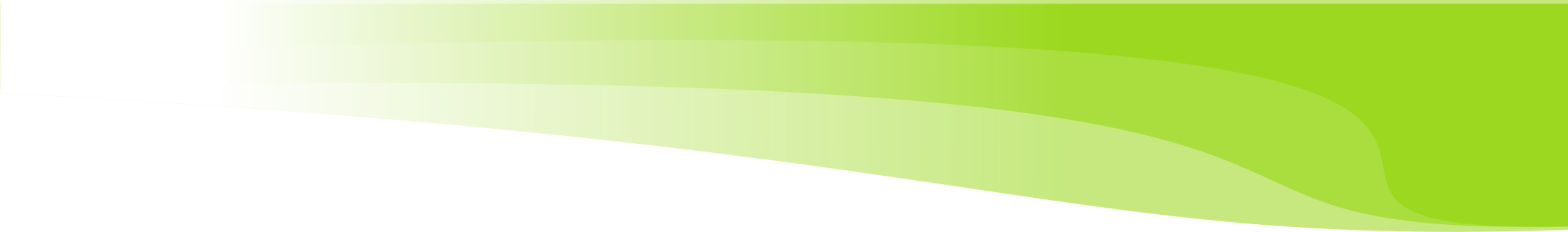 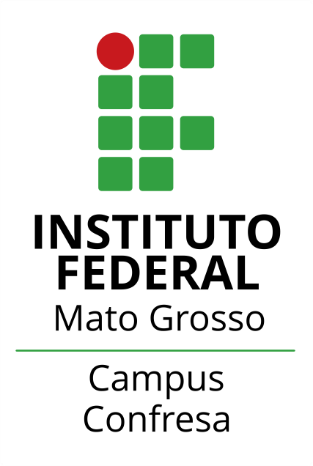 CONTATOS
Autor:
     *e-mail:

Orientador:
     *e-mail: